Intermolecular Forces
Attractions between molecules
Overview
Molecules may be weakly attracted to each other.
There are various categories of intermolecular attractions.
Intermolecular attractions affect macroscopic properties of compounds.
Intermolecular attractions
Also called “van der Waals forces” or “weak forces”
Generally weak
Cumulative effect can be significant
Intermolecular attractions
Depend on several factors
Molecule size
Molecule polarity
Number of bonding electrons
Affect molecular properties
Boiling point, evaporation time, melting point, viscosity
Dipole
i.e., a polar molecule
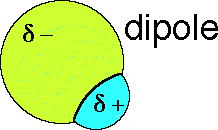 Ion-dipole  attractions
Animation—dissolving a salt in water
Strongest of the weak forces
Ions attract polar molecules
An ion interacts with a polar molecule
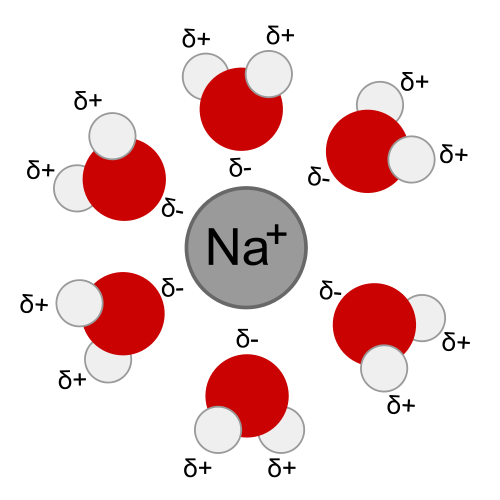 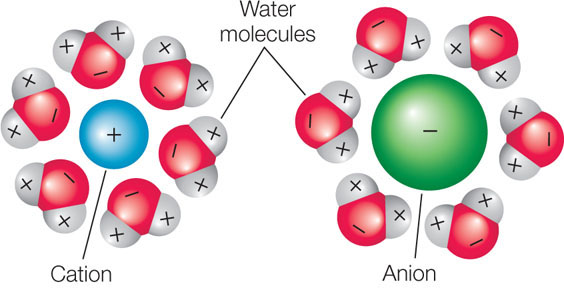 Ion-dipole  attractions
Important role in dissolving ions in water
Enough of these can break apart a crystal lattice
Dipole dipole attractions
Dipoles arrange themselves to maximize attractions & minimize repulsions
Animation
Two polar molecules interact
Dipole dipole attractions
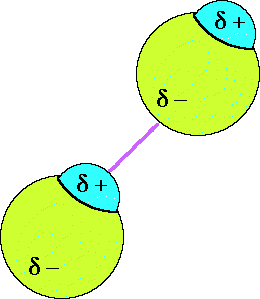 Opposites attract
Dipoles arrange themselves to maximize attractions & minimize repulsions
Dipole dipole attractions
d-        d+
Dipole dipole attractions
Strength depends on the nature of the dipoles involved
Explains why water expands when it freezes!
Hydrogen bonding
Hydrogen attached to O, N or F
H almost bare of electron density
Attracted to another molecule’s O, N or F atom (Finds electron density on another atom)
Recent insight:  some covalent character
Hydrogen bonding in water
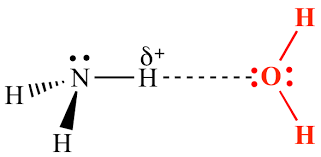 Relatively strong intermolecular attractions
H bonded to N, O or F in one molecule is attracted to another molecule’s N, O or F
Hydrogen bonding in water
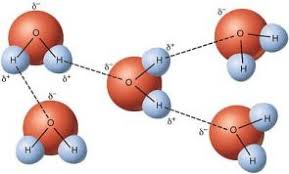 Hydrogen bonding
Subset of dipole-dipole interactions
Important in protein, DNA structure
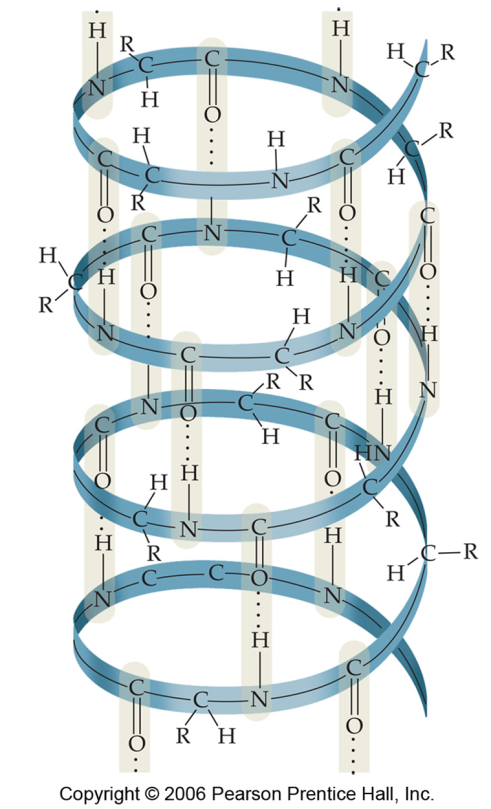 Alpha helix in protein
Hydrogen bonding in DNA
Dipole-Induced Dipole Attractions
Presence of a permanent dipole can “induce” a temporary dipole in another molecule
Temporary effect
A polar molecule interacting with a nonpolar molecule
d -
d+
Inducing a dipole
-    +
-    +
Spherical nonpolar atom
Dipole causes temporary uneven distribution of electrons
Dipole approaches from a distance
Dipole-induced dipole attractions
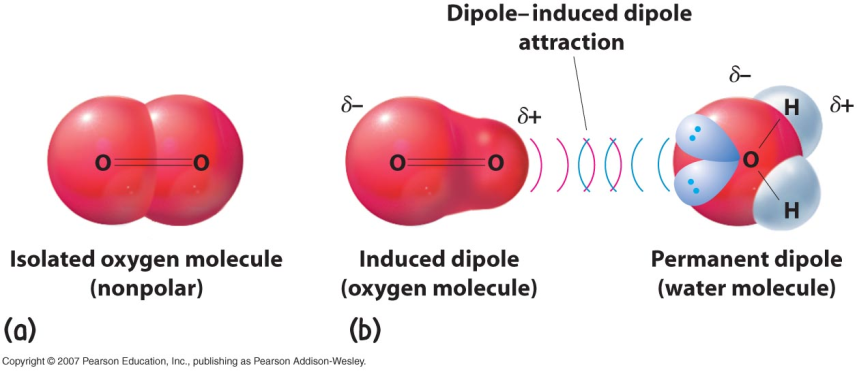 Dipole-induced dipole attractions
Explains why O2, CO2 can dissolve in water
Water—a very polar molecule!
Induced dipole-induced dipole attractions
“London dispersion forces”
Weakest of the intermolecular attractions
Induced dipole-induced dipole attractions
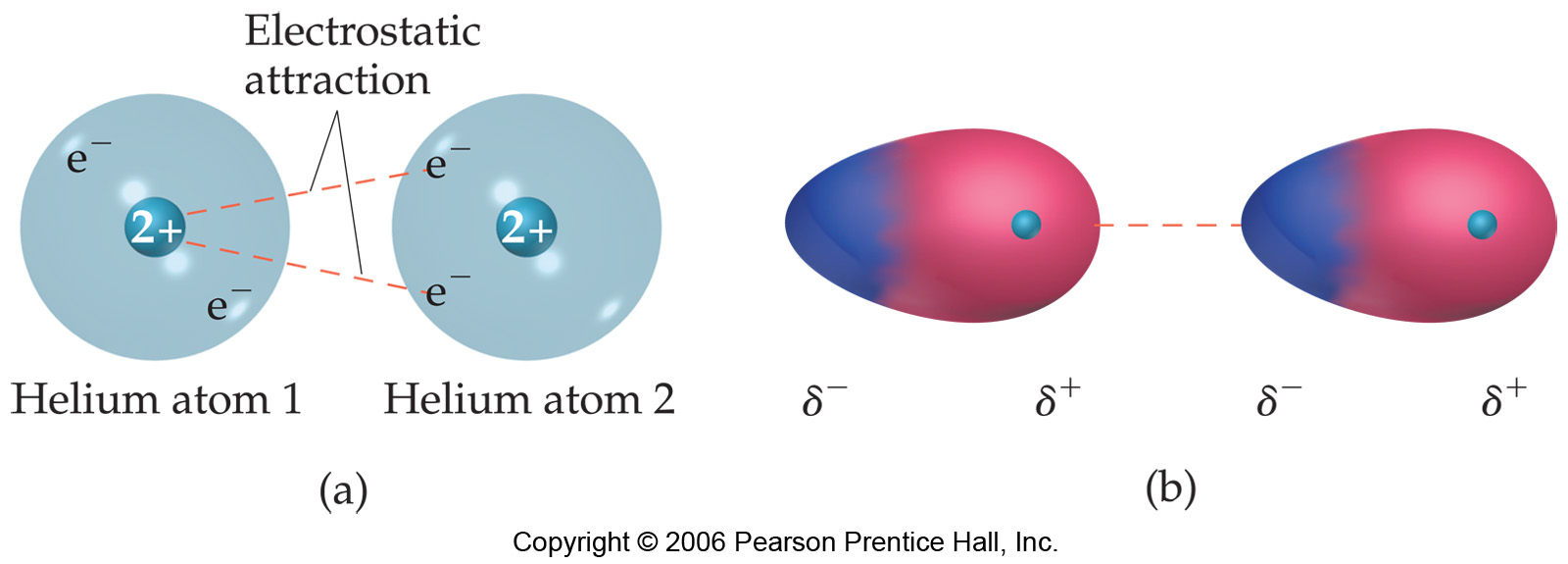 Animation
[Speaker Notes: Like a tempurpedic pillow]
Induced dipole-induced dipole attractions
Randomness in electron motion can result in uneven electron distribution for a moment
Transient effect
This can temporarily induce a dipole in another molecule
All types of matter can participate in London forces
Only IMF possible for nonpolar molecules
Comparison:  Dipole dipole interactions vs. London forces
Animation
Induced dipole-induced dipole attractions
Most significant for more massive atoms
Larger electron cloud is more easily distorted (more “polarizable”)

Compare iodine and fluorine molecules
I2 … 106 electrons in electron cloud…found as a solid at room temperature
F2… 18 electrons in electron cloud…found as a gas at room temperature
Effects of intermolecular attractions
Stronger intermolecular attractions   difficult to separate molecules
High boiling point
May be solid or liquid at room temperature
Effects of intermolecular attractions
Weaker intermolecular attractions       easy to separate molecules
Low boiling point
May be gases or liquids with low boiling points (“volatile”)